FULCRUM MANUAL CMM / 3D HEIGHT GAGEINTRODUCTION
Contact Fowler Preferred Distributor:
 Willrich Precision: 866-945-5742 / sales@willrich.com
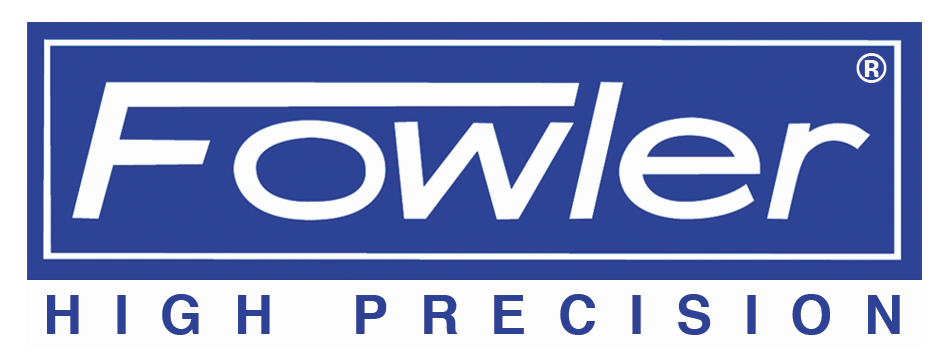 FULCRUM
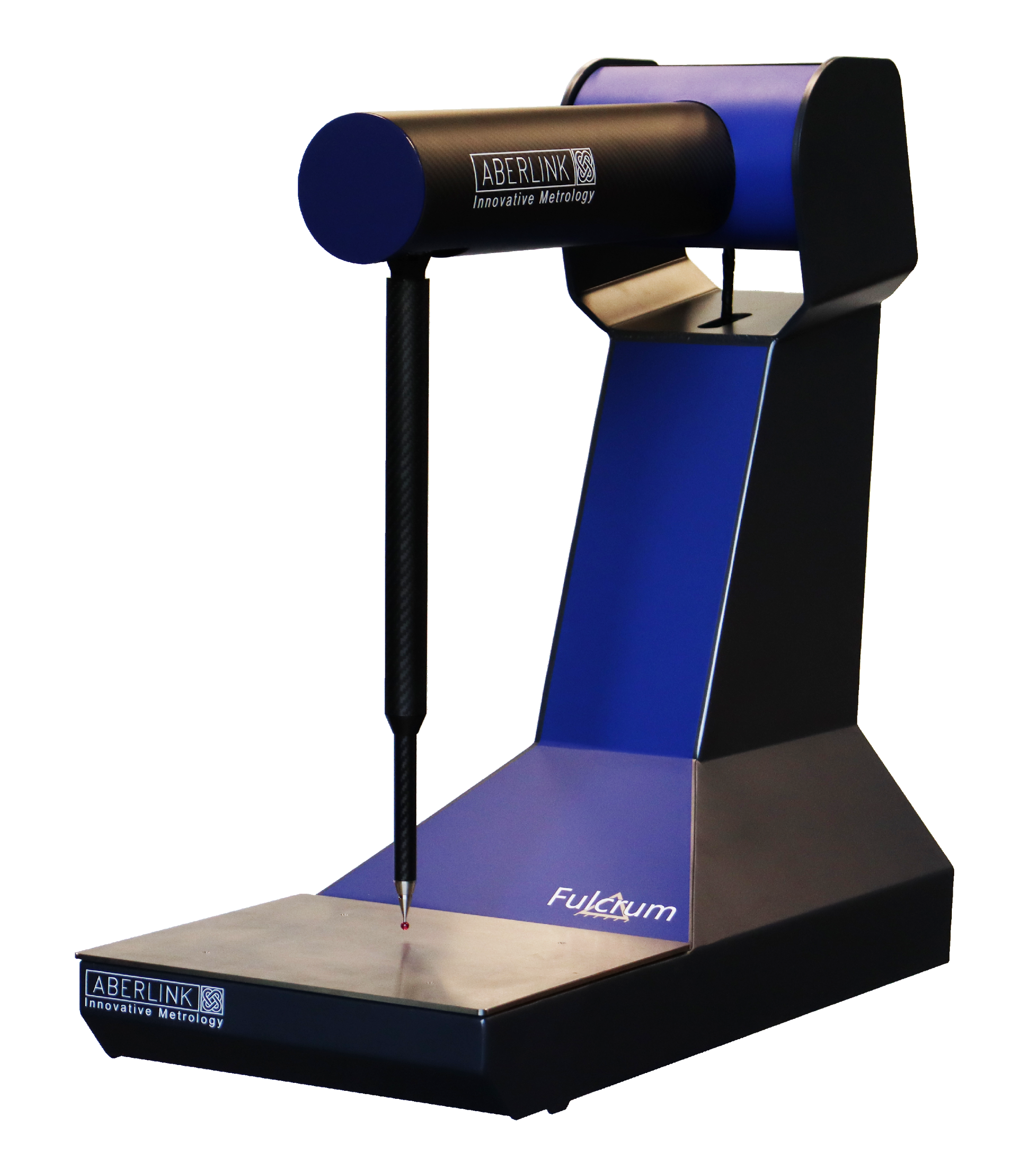 Revolutionary manual CMM with 3 rotary axis
Complete turnkey package ready out of the box
Compact and portable design for easy use
Optimize inspection as parts come off the machine
One op at a time
Bespoke software interface provides quick and easy measurement.
Programmable magnetic soft buttons allow changes between software features without using a mouse.
Universal magnetic fixture frame enables you to quickly fixture your part, ensuring all points are taken accurately.
Instant feedback before final inspection
Budget friendly way to reduce scrap and lost time
Minimal setup with single USB cable & no air requirement
Contact Fowler Preferred Distributor:
 Willrich Precision: 866-945-5742 / sales@willrich.com
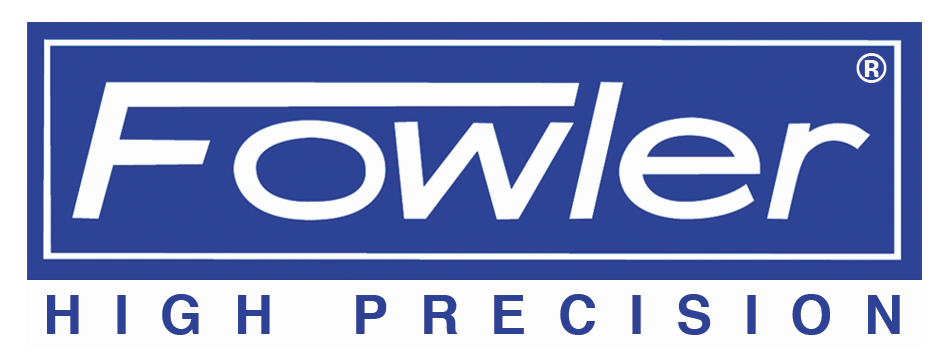 SPECIFICATIONS
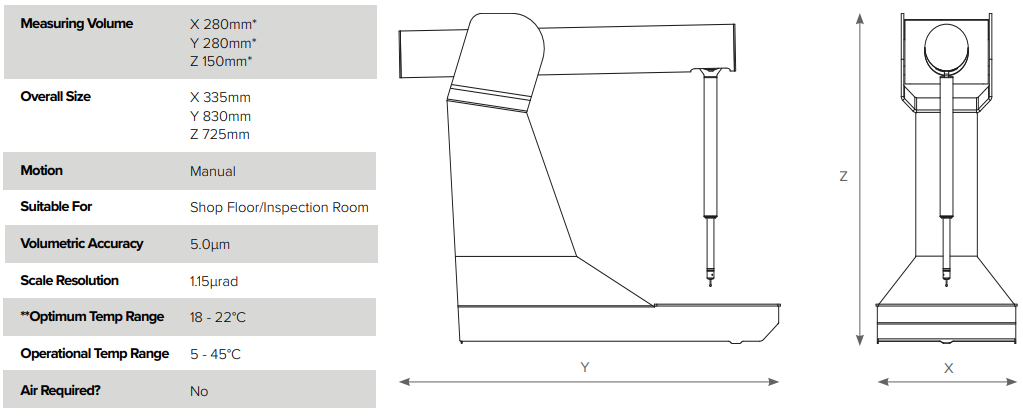 Contact Fowler Preferred Distributor:
 Willrich Precision: 866-945-5742 / sales@willrich.com
PACKAGE
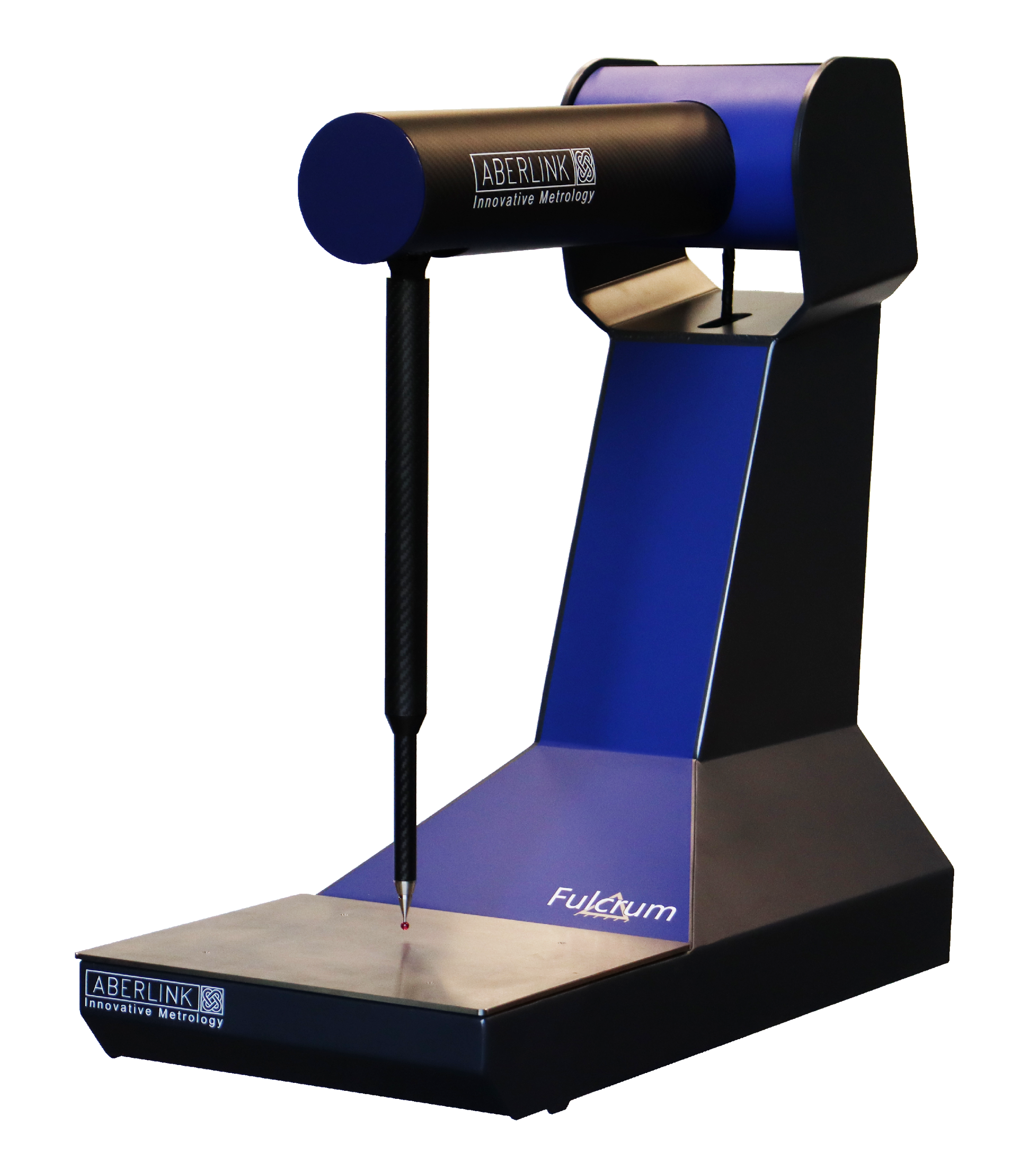 3D measurement software for touch probe feature inspection
Windows based all-in-one controller
Stylus kit
Magnetic Fixture kit
12 months full parts and labor warranty
Free software upgrades - no maintenance fees or contracts
Contact Fowler Preferred Distributor:
 Willrich Precision: 866-945-5742 / sales@willrich.com
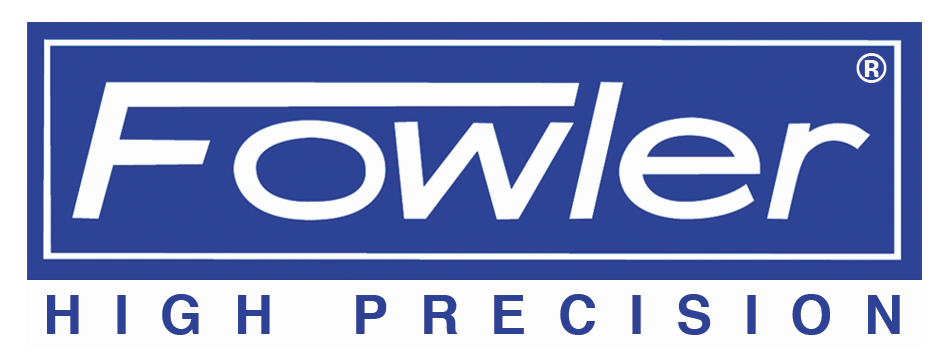 4
KEY FEATURE – PLUG & PLAY
No on-site installation and training required
Online tutorial video available for unboxing, setup & training
Ready to measure out of the box
Simply plug Fulcrum into the supplied PC
Start measuring parts and improve your efficiency
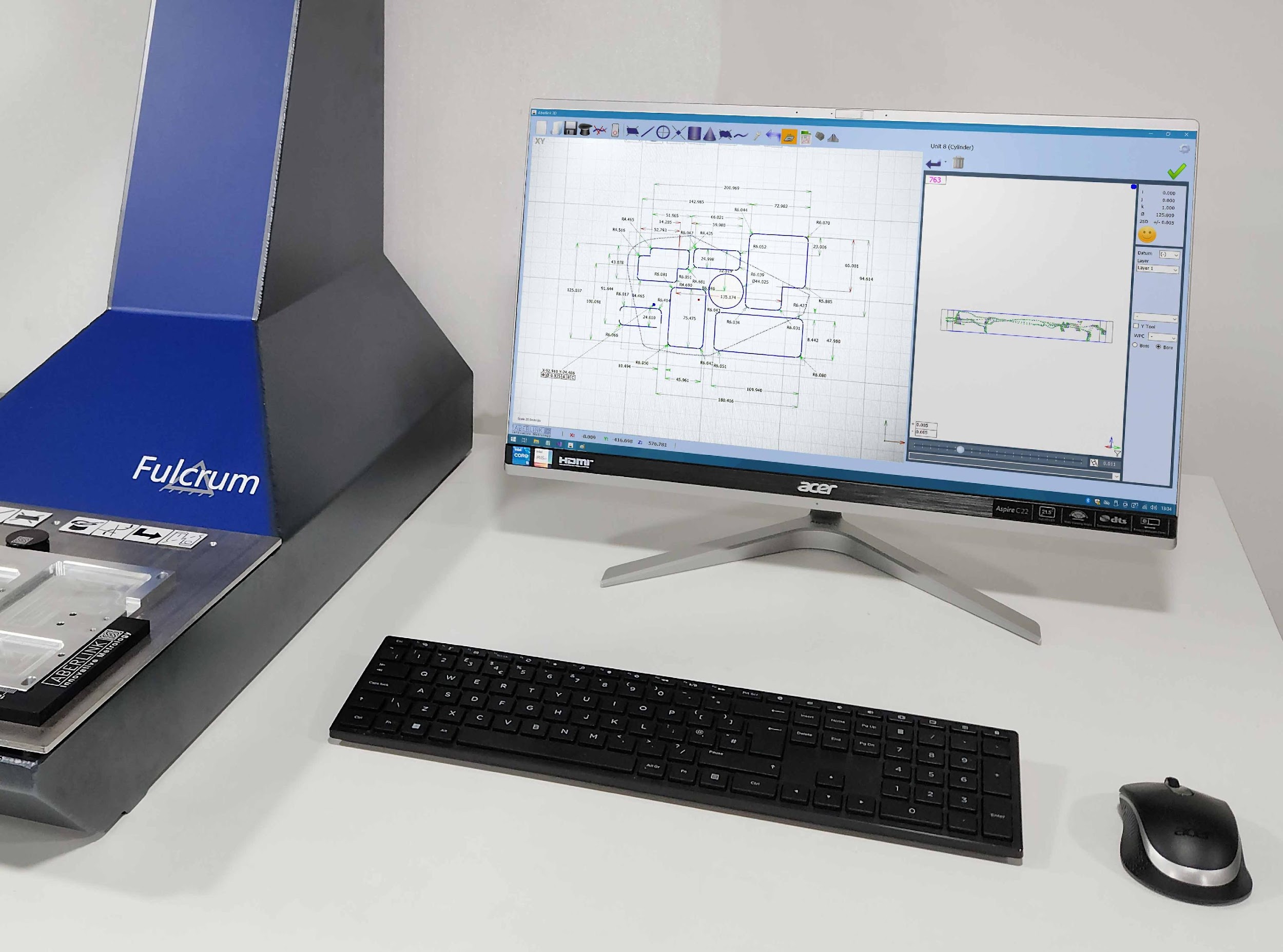 Contact Fowler Preferred Distributor:
 Willrich Precision: 866-945-5742 / sales@willrich.com
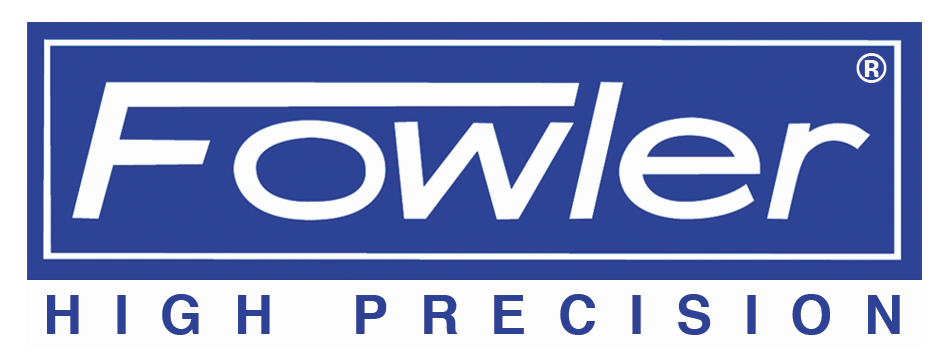 5
KEY FEATURE – MAGNETIC SOFT BUTTONS
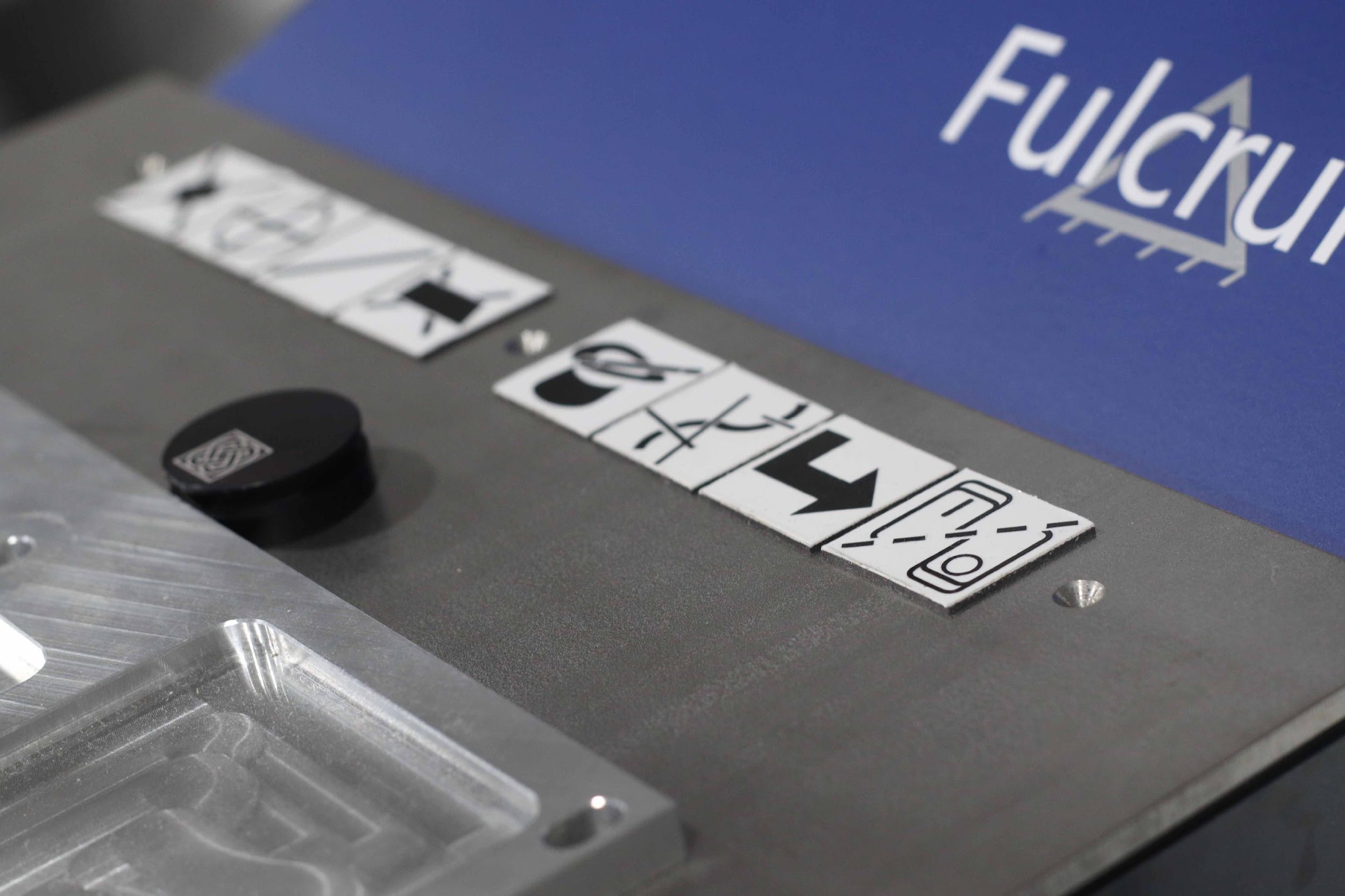 Quickly change between features without using the mouse
Can be placed anywhere on the measuring surface
Custom program to perform any function in the software
Contact Fowler Preferred Distributor:
 Willrich Precision: 866-945-5742 / sales@willrich.com
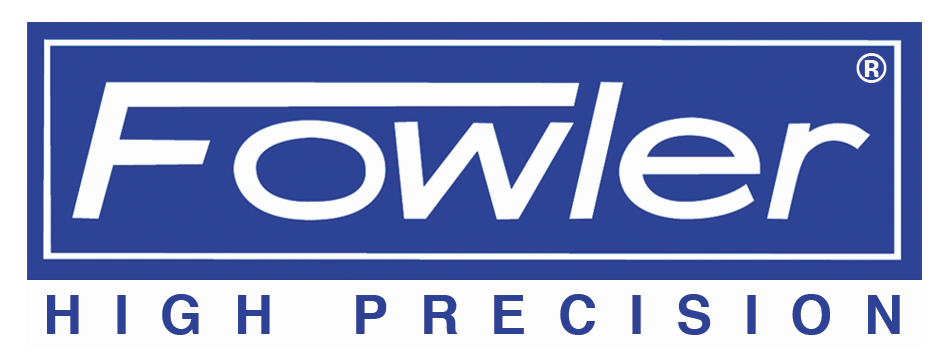 6
KEY FEATURE – EFFORTLESS FIXTURING
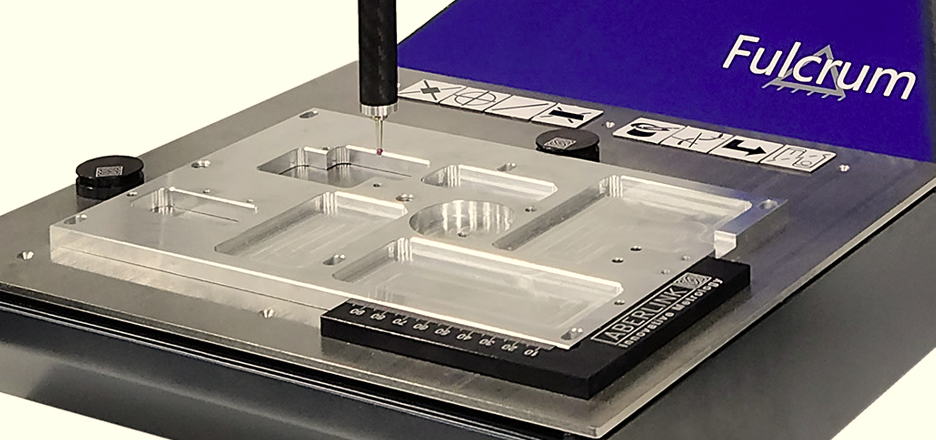 Magnetic fixture templates allow you to quickly fixture your part, making sure that all points are taken accurately.
Contact Fowler Preferred Distributor:
 Willrich Precision: 866-945-5742 / sales@willrich.com
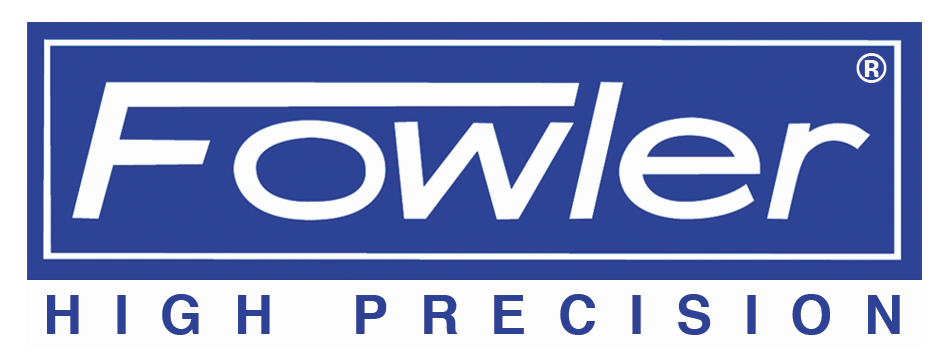 7
KEY FEATURE – PROGRAM PLAY BACK
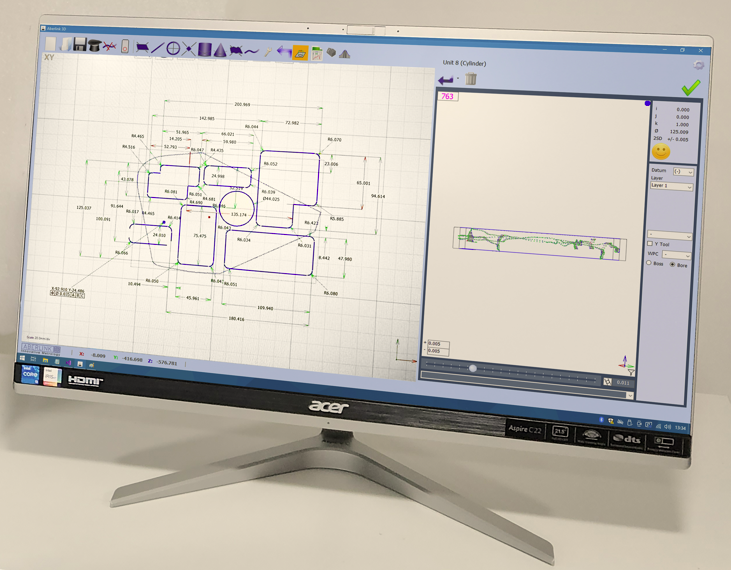 3D measurement software with play back function for efficient inspection.
Contact Fowler Preferred Distributor:
 Willrich Precision: 866-945-5742 / sales@willrich.com
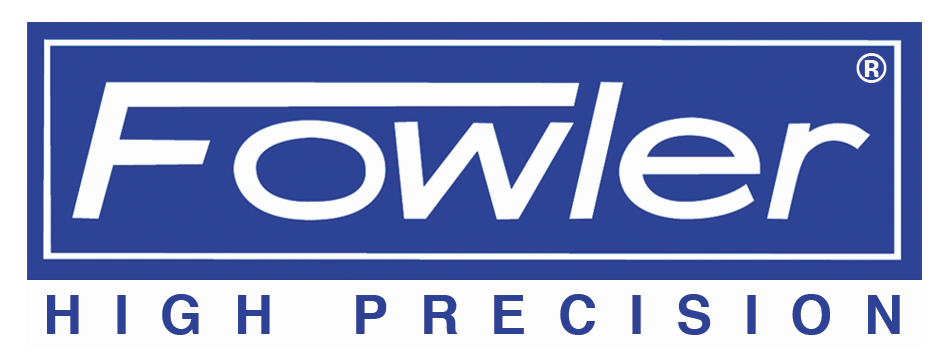 8
FULCRUM ADVANTAGES
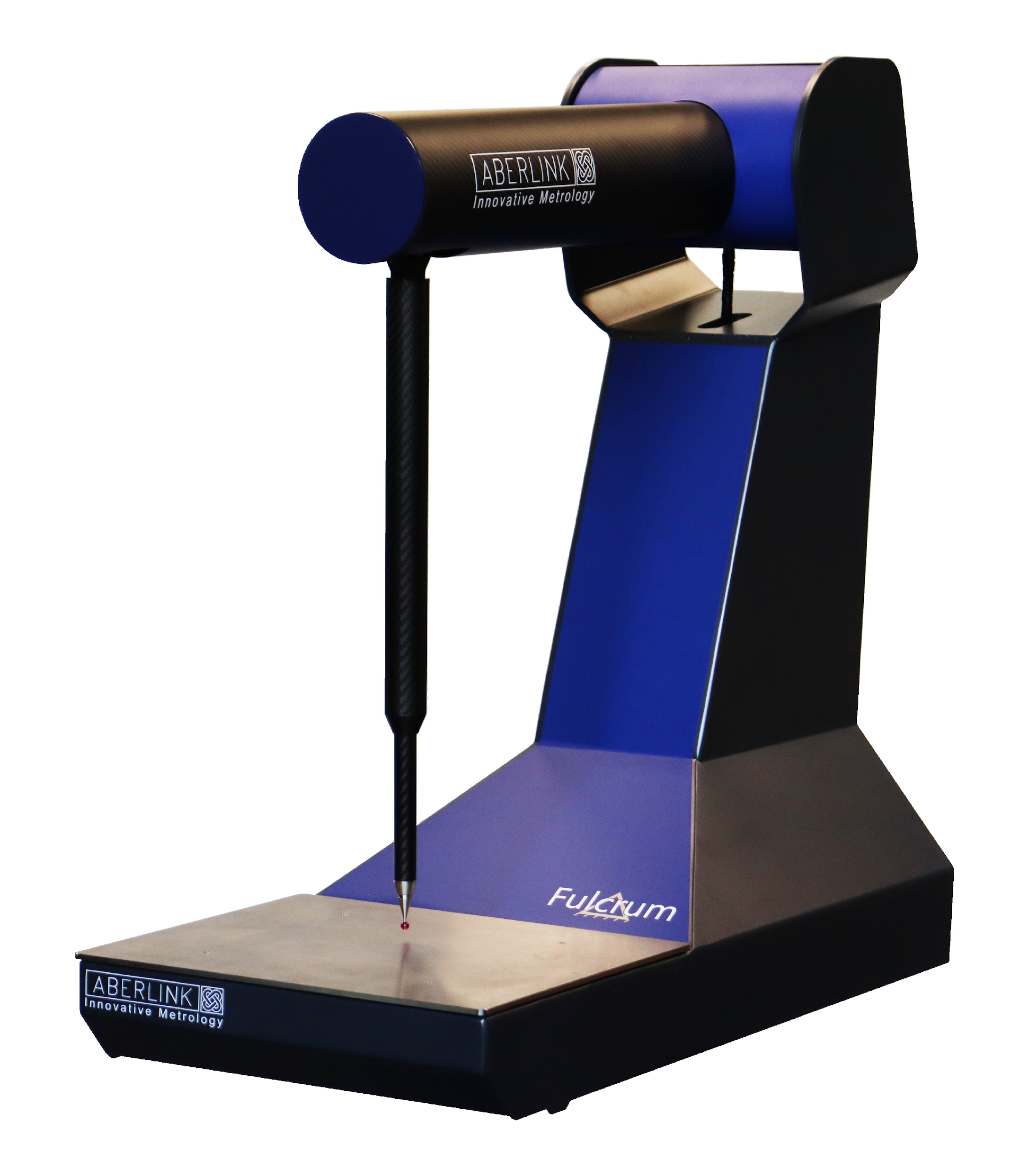 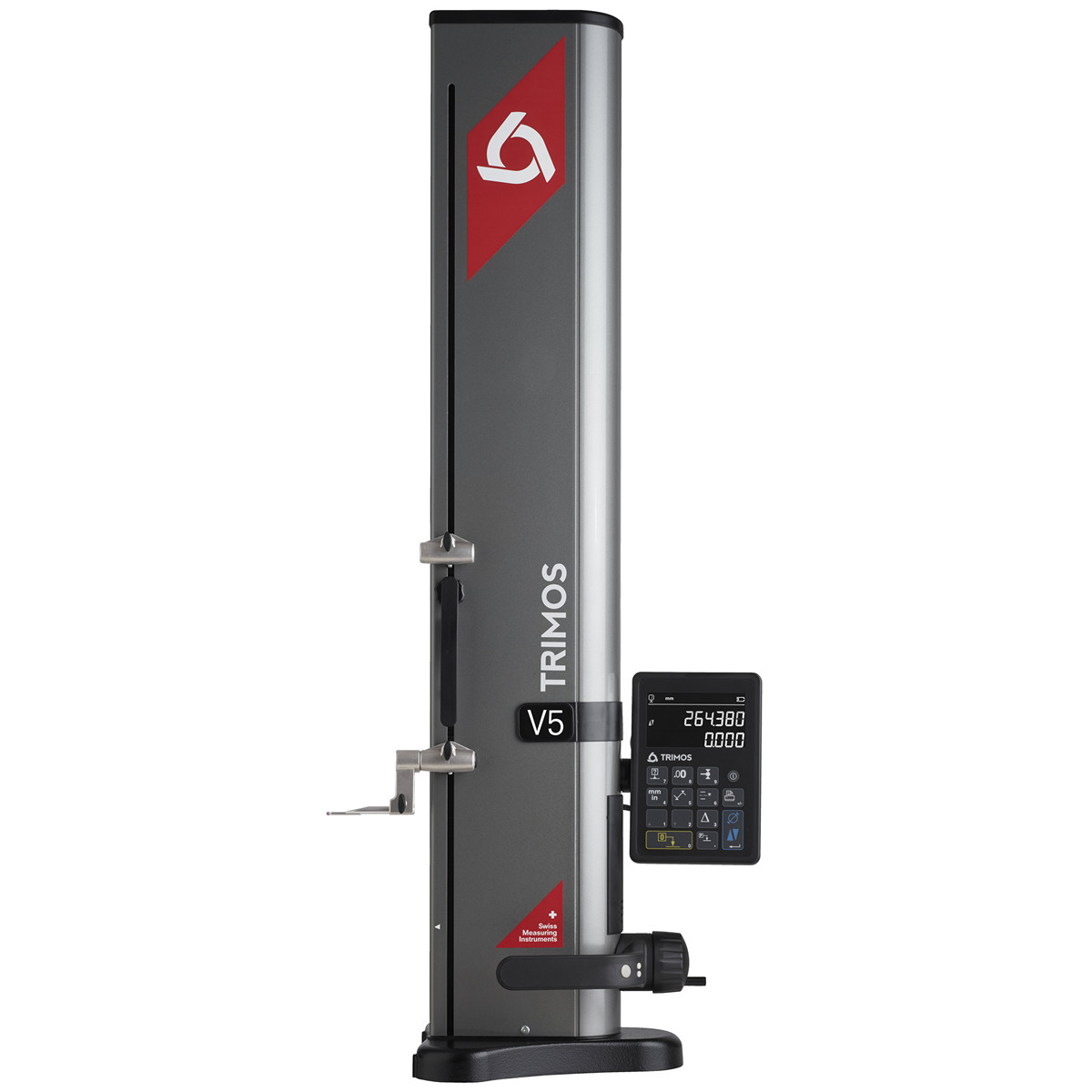 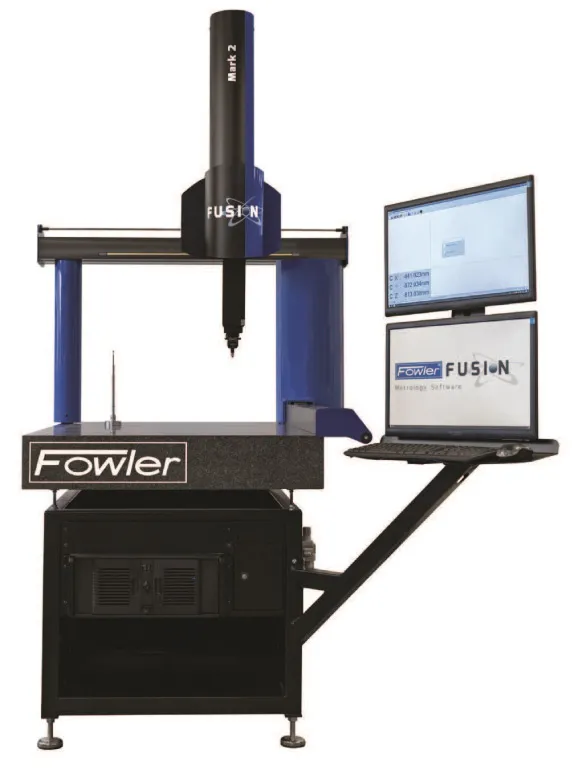 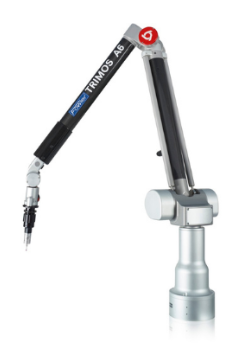 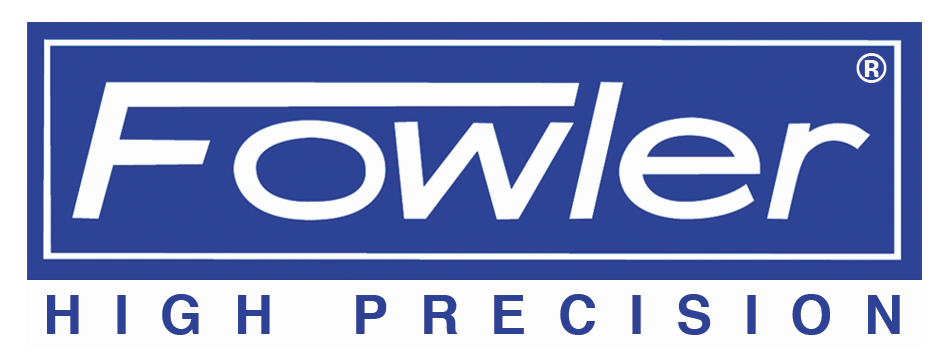 Contact Fowler Preferred Distributor:
 Willrich Precision: 866-945-5742 / sales@willrich.com
9
PRICING
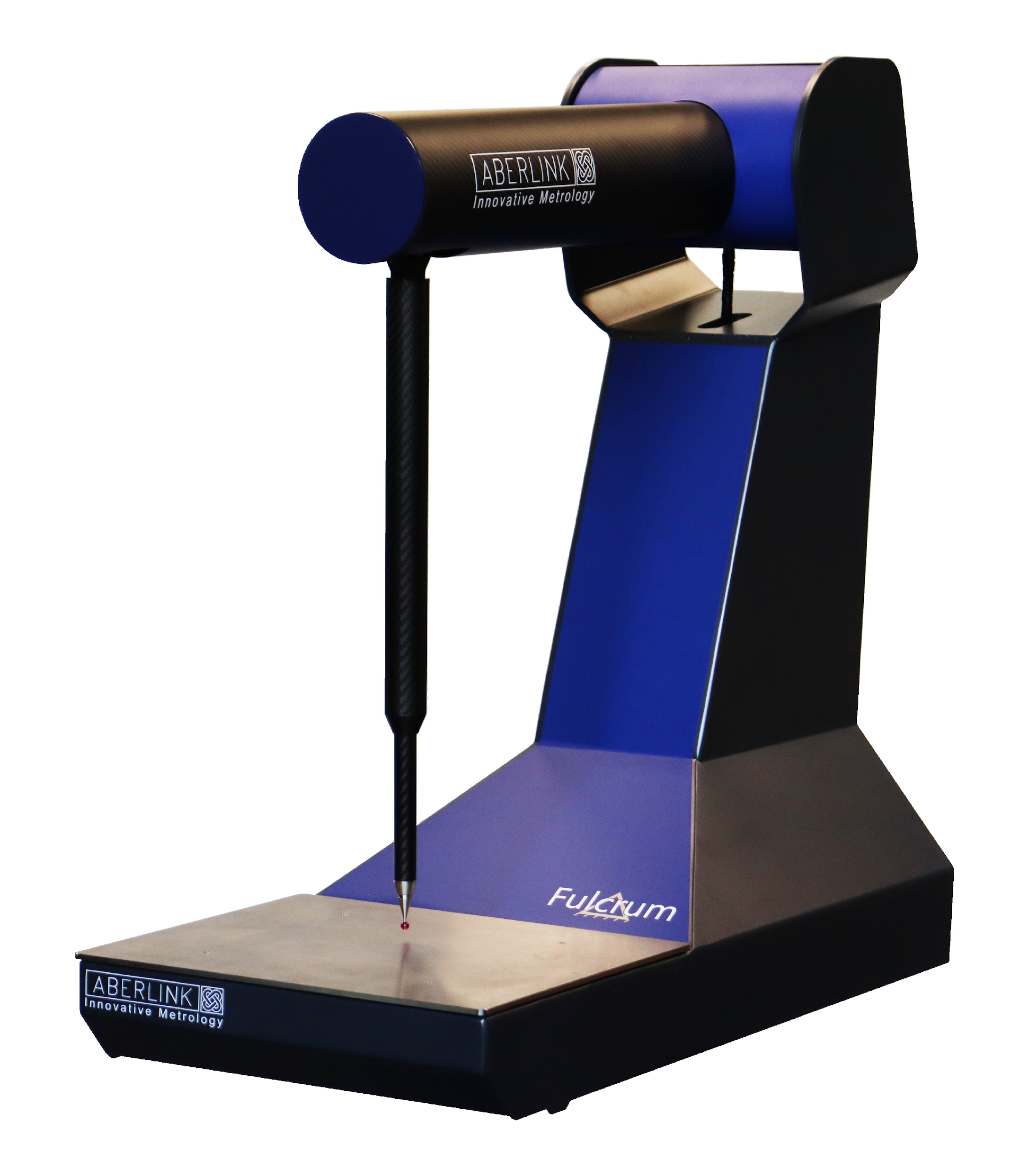 Contact Fowler Preferred Distributor:
 Willrich Precision: 866-945-5742 / sales@willrich.com
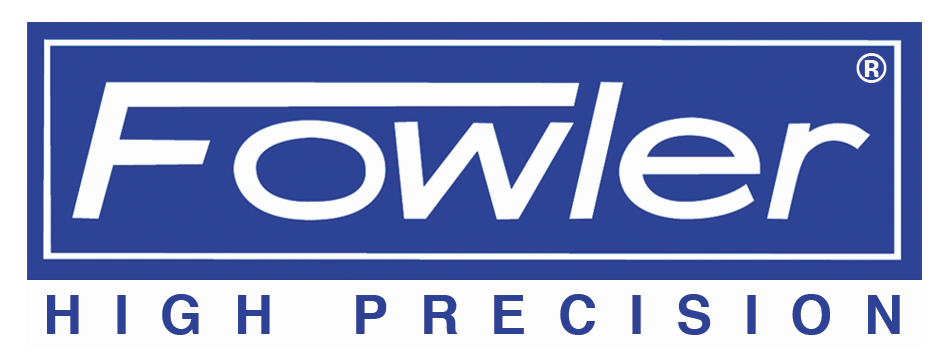 10
FULCRUM SETUP PROCEDURE
STEP 1

Scan the QR code outside the box
STEP 4

Unbox per instructions
STEP 5

Plug Fulcrum to the PC
STEP 6

Watch the tutorial video
STEP 7

Ready to measure !
STEP 2

Register Fulcrum on the website
STEP 3

Watch the unboxing video
Contact Fowler Preferred Distributor:
 Willrich Precision: 866-945-5742 / sales@willrich.com
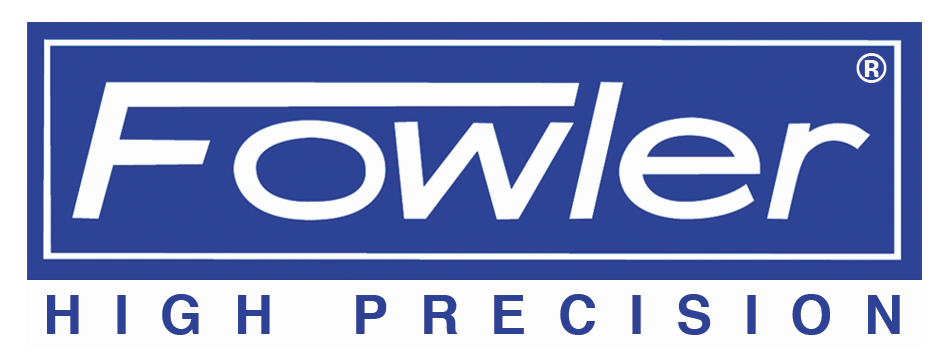 11
THANK YOU
Contact Fowler Preferred Distributor:
 Willrich Precision: 866-945-5742 /sales@willrich.com
12